IK GELOOF IN
PIBOR
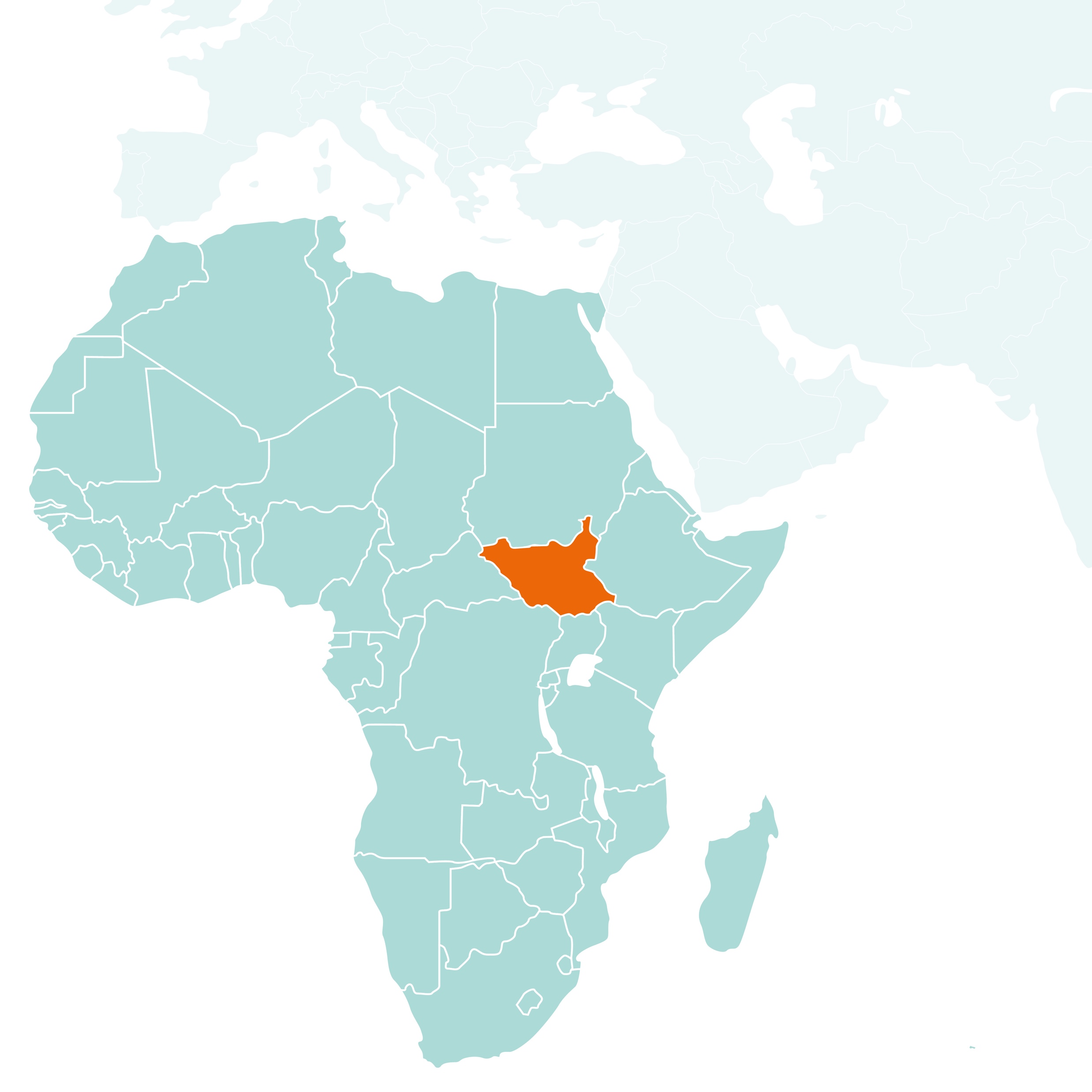 Pibor
 
Een van de armste regio’s in 
Zuid-Soedan. 

Grote veiligheids- en gezondheidsrisico’s voor kinderen, zoals ondervoeding. 

ook:

hechte gemeenschappen 
en mensen met 
hoop voor hun land.
Zuid-Soedan
Toekomst voor de kinderen
 
Red een Kind zet met de vaders, moeders, opa’s en oma’s in de regio Pibor projecten op die ervoor zorgen dat hun kinderen en kleinkinderen een toekomst hebben. 

Zelfhulpgroepen voor ouders 
rondom landbouw 

Traumazorgprogramma’s voor kinderen 
van 5 tot en met 7 jaar
Geloof in Pibor!
 
 De projecten in Pibor worden gefinancierd vanuit het Red een Kind Noodfonds. 

Geloof in de vaders, moeders, opa’s en oma’s van Pibor. Geef zodat zij kunnen bouwen aan een toekomst voor hun kinderen en kleinkinderen. 

www.redeenkind.nl/pibor